Recruiting Sales Superstars
w/ Joe Lockerd
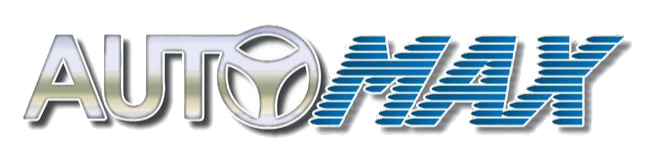 Creating An Effective Help Wanted Ad
Sell Your Store
We Are All Involved In The Art of Selling.
Selling Is Fundamental To Any Dealership.
Differentiate By Selling Your Store.
Be Specific!
Paint A Vivid Picture Of Your Store.
Place As Many “Hooks” As Possible.
Training Pay? Mention It. (Be Specific)
You Can Add A Disclaimer.
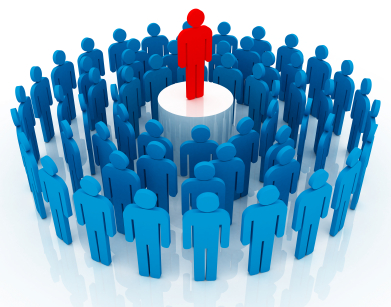 Creating An Effective Help Wanted Ad
Change the Way You Think of Help Wanted Advertising
Look At It As An Investment, Not A Bother.
Well Worth An Extra 5-10K A Year Investment
I Encounter Apathy A Lot
As The “Advertising Guy” All I Need Is 3-5 Minutes. Most Managers Don’t Want To Be Bothered. 
The Goal Is To Generate As Many QUALITY Applicants As Possible.
Increase Bottom Line By Improving Your Help Wanted Ads.
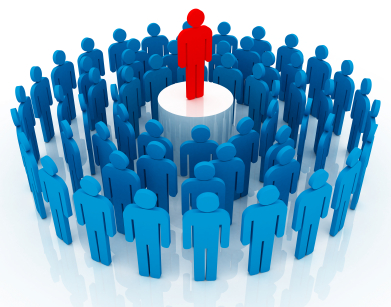 Make Sure Your Ad Is Visible
Multiple Online Job Boards
Newspaper Is Dead
Quantity = Quality
Hard To Gauge When You’re Attracting Green Peas.
Attract As Many Applicants As Possible.
Monster & Career Builder Are The Giants.
28 Million and 26.4 Million Unique Visitors Respectively.
While These Should Be Core, It’s Imperative To Use An Assortment.
 Indeed (#3) Has 17 Million
SimplyHired (#4) Has 9 Million
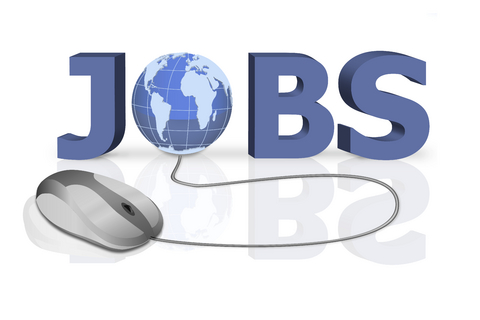 Make Sure Your Ad Is Visible
Multiple Online Job Boards
Craigslist – One Of The Most Visited Sites On The Net.
Cheap & Effective.
Tons Of Rules, May Be Difficult To Keep Visible. 
 Other Job Boards – Post Ads On As Many Different Job Boards As Possible.
Beyond.com
Yahoo! HotJobs
AOL Jobs
Veteran Job Board
ZipRecruiter
VFlyer
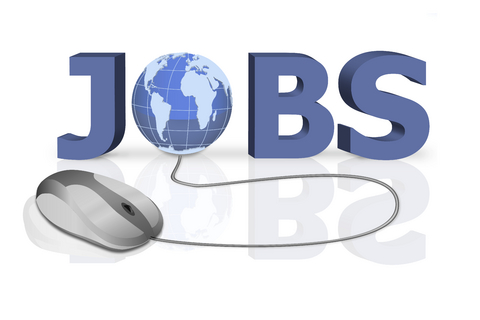 Job Categories And Keywords
Use Job Categories That Are Relevant And Popular.
The Automotive Category is NOT One Of The Most Popular When Looking For Green Peas.
Sales Is A Good General Category.
Others:
Hospitality
Retail
Finance
Real Estate
Resturants
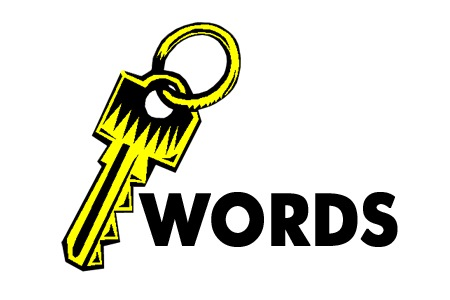 Job Categories And Keywords
Include Keywords At The Bottom Of The Ad Is An Effective Way To Show Up In Search.
Be Specific, Think Outside The Box
sales clerk, outside sales,  call center, recruiting,  wireless, careers, resume,  advertising sales, marketing, insurance, finance, consulting, mortgage broker, automotive, auto sales, auto salesman, car salesman, car salespeople
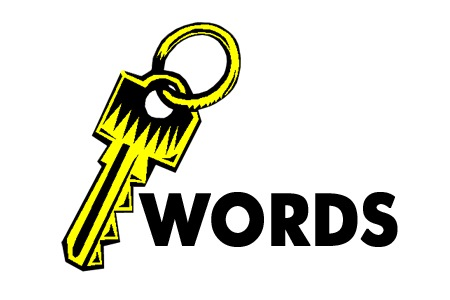 Reverse Searches & Resume Database
Many Sites Offer Access To A Resume Database
Monster.com, CareerBuilder.com, iHire.com & Others.
Fast, Effective Way To Reach Motivated Job Seekers.
Perform Searches According To Keywords.
As With Job Posting, Reverse Searching Is A Numbers Game.
Send A Brief Professional Letter W/ Strong Bullet Points.
Offer Multiple Ways To Apply.
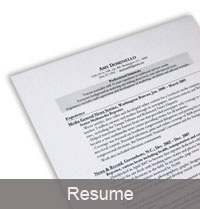 Contacting & Scheduling Applicants
Contacting Your Applicants.
Be Fast, Not Automatic.
Use A Form Letter That Uses The Applicants Name.
Refrain From Answering Questions About:
Salary, Days Off, Benefits, etc.
Don’t Let It Get Personal, Keep It Professional.
If Contacting By Phone Listen For Cues.
Scheduling Appointments
Allow For A Sufficient # Of Days & Times.
Some Applicants Are Still Employed.
Giving A 9 Hour Window Over A 2 Day Period Should Be Adequate.
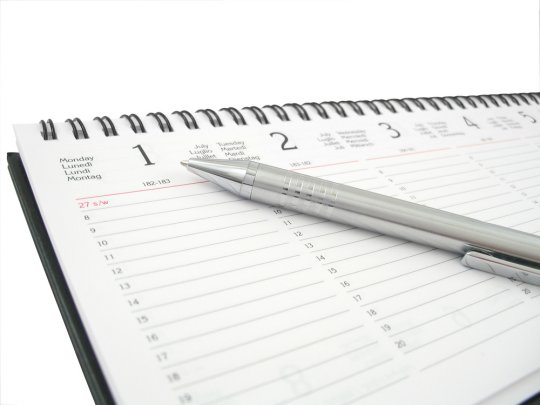 Contacting & Scheduling Applicants
Attempt At Least One Follow-Up eMail/Call If Applicant Fails To Schedule An Interview.
Send Out A Reminder The Day Before The Interview.
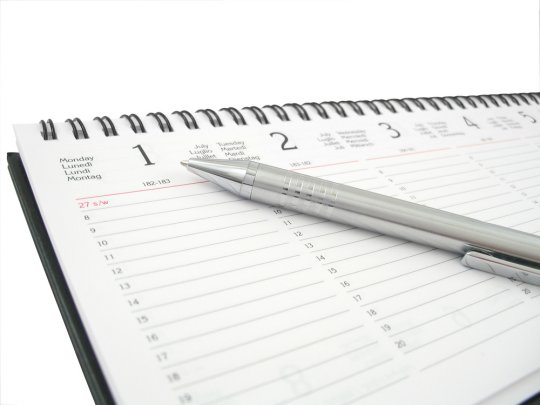 Make Your Hiring Decisions
Know What You’re Looking For.
No Two Stores Are Alike.
Know What Kinds People/Personalities Work Best.
Know The Customers And The Socio-Economic Characteristics Of The Area
Remember: Just Because They Don’t Fit Your Ideal, Doesn’t Mean They Wont Make A Good Salesperson.
Know What You Are Looking For.
Keep An Eye Out For Obvious Red Flags
The Way A Person Dresses.
But, Don’t Judge A Book By It’s Cover (Tattoos)
Gum Chewing, Swearing, Not Paying Attention
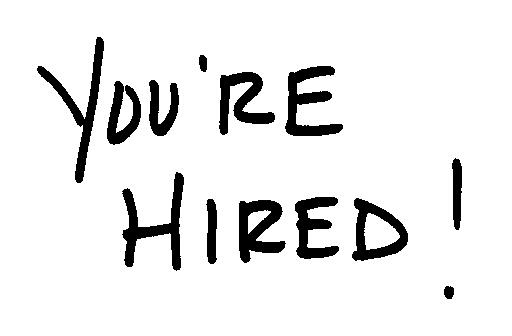 Make Your Hiring Decisions
Driving Records & Background Checks
Poor Driving Records Can Prevent The Best Job Applicants From Becoming A Salesperson.
Do A DMV Check As Early As Possible.
Know Your Companies Policies.
Address Any “No Felony” Policies As Early As Possible.
If You Allow Flexibility Discuss With Applicant.
Don’t Discriminate Against Prior Arrests.
Background Checks, Drug Tests.
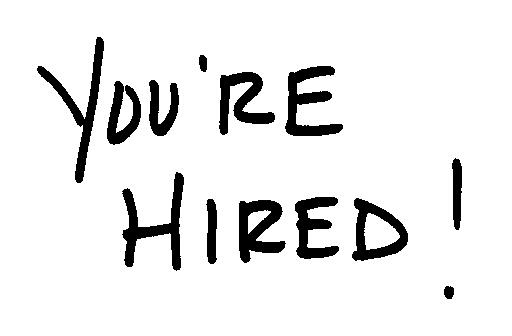 Good Luck and Good Hiring
Question Time
Joe Lockerd
Jlockerd@AutoMaxRecruiting.com
800-878-5090
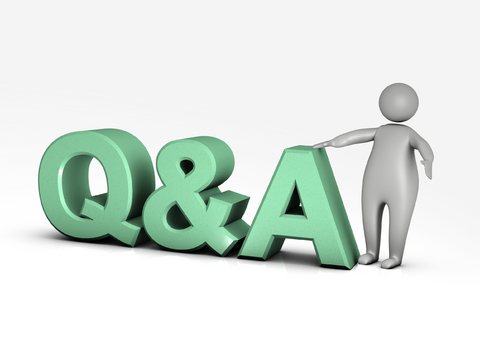